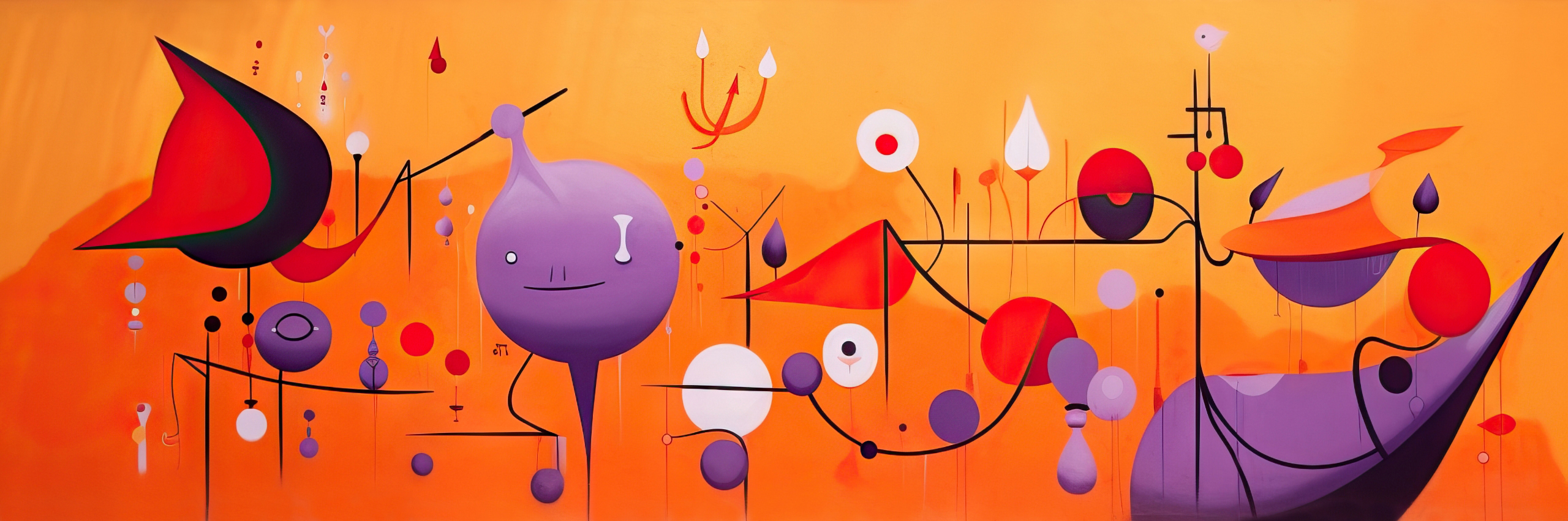 ATELIER REFLEXIF
« DEVELOPPER LA CONSCIENCE DE SOI »
Pour les accompagnants, prendre soin de soi développe la conscience de soi et la capacité d’ouverture à l’autre. Au-delà d’une posture narcissique, cette attention à soi facilite des accompagnements plus puissants, moins pollués de nos propres encombrements.

Cet atelier vous permet de faire le point ici et maintenant, d’honorer vos pratiques existantes et de vous inspirer d’autres gestes de préservation de votre créativité et de votre énergie pour une plus juste présence.
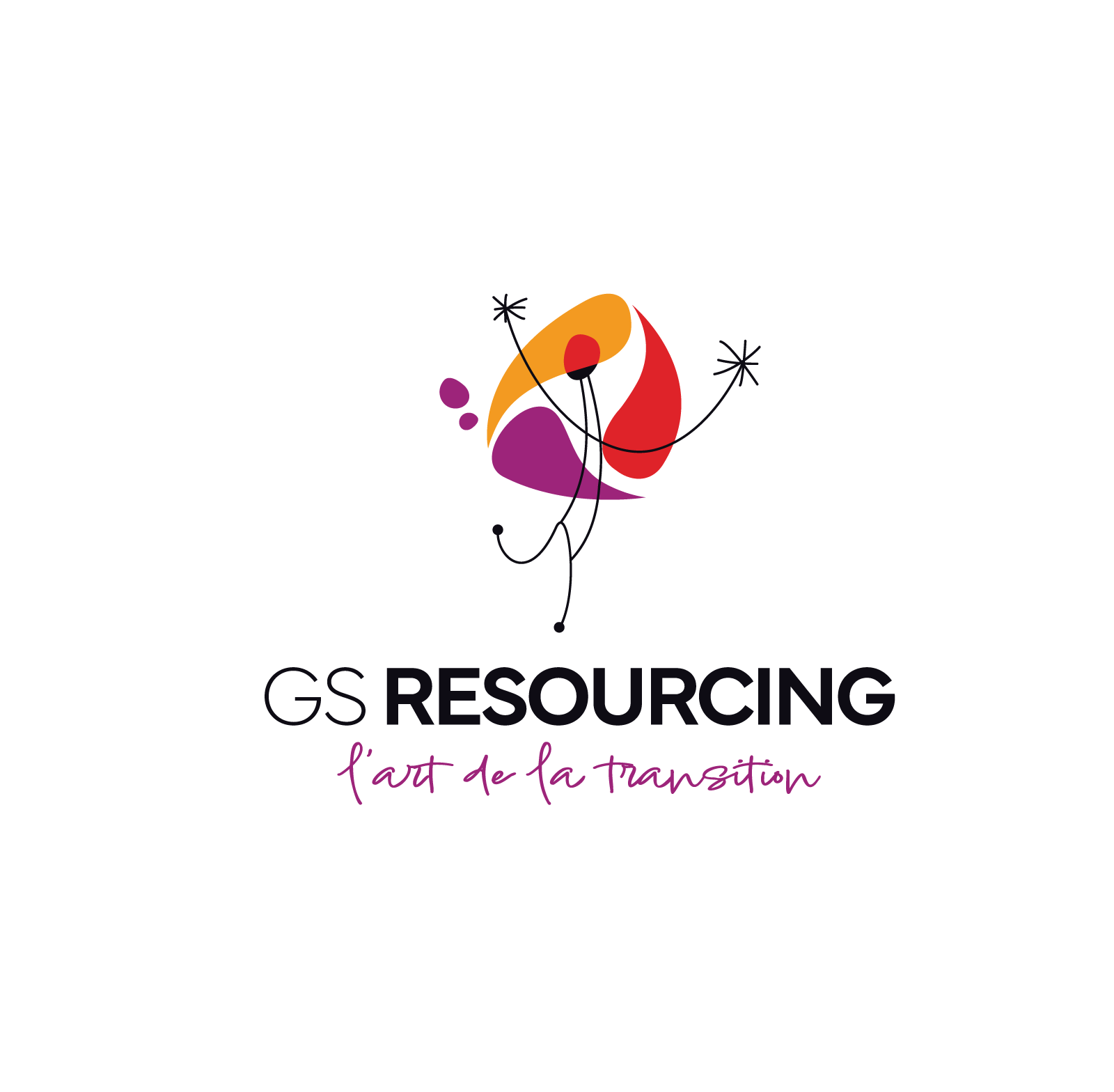 Geneviève Slosse Fraisse – genevieve.slosse@g2s-conseils.com – Mob : +33 688 179 319